MARKETING / 08A
PRODUCTBELEID
Aspecten productbeleid
PRODUCTBELEID
Aspecten productbeleid
PRODUCTBELEID
Aspecten productbeleid
PRODUCTBELEID
Aspecten productbeleid
PRODUCTBELEID
Aspecten productbeleid
PRODUCTBELEID
Termen productbeleid
PRODUCTBELEID
Termen productbeleid
PRODUCTBELEID
Productniveau’s
PRODUCTBELEID
Productniveau’s
PRODUCTBELEID
Productniveau’s
PRODUCTBELEID
Productniveau’s
PRODUCTBELEID
Indelingen van producten
PRODUCTBELEID
Indeling naar mate van abstractie
PRODUCTBELEID
Indeling consumentenproducten
PRODUCTBELEID
Indeling consumentenproducten
PRODUCTBELEID
Indeling consumentenproducten
PRODUCTBELEID
Indeling industriële producten
PRODUCTBELEID
Assortimentsaspecten
PRODUCTBELEID
Assortimentsaspecten
PRODUCTBELEID
PRODUCTBELEID
Assortimentsaspecten
PRODUCTBELEID
Assortimentsaspecten
PRODUCTBELEID
Assortimentsaspecten
PRODUCTBELEID
Assortimentsaspecten
PRODUCTBELEID
Assortimentsaspecten
PRODUCTBELEID
Merkaspecten
PRODUCTBELEID
Merkaspecten
PRODUCTBELEID
Merkaspecten
PRODUCTBELEID
Merkaspecten
PRODUCTBELEID
Merkaspecten
PRODUCTBELEID
Merken van multinationals
PRODUCTBELEID
Merken van multinationals
PRODUCTBELEID
Merken van multinationals
PRODUCTBELEID
Merken van multinationals
PRODUCTBELEID
Merken van multinationals
PRODUCTBELEID
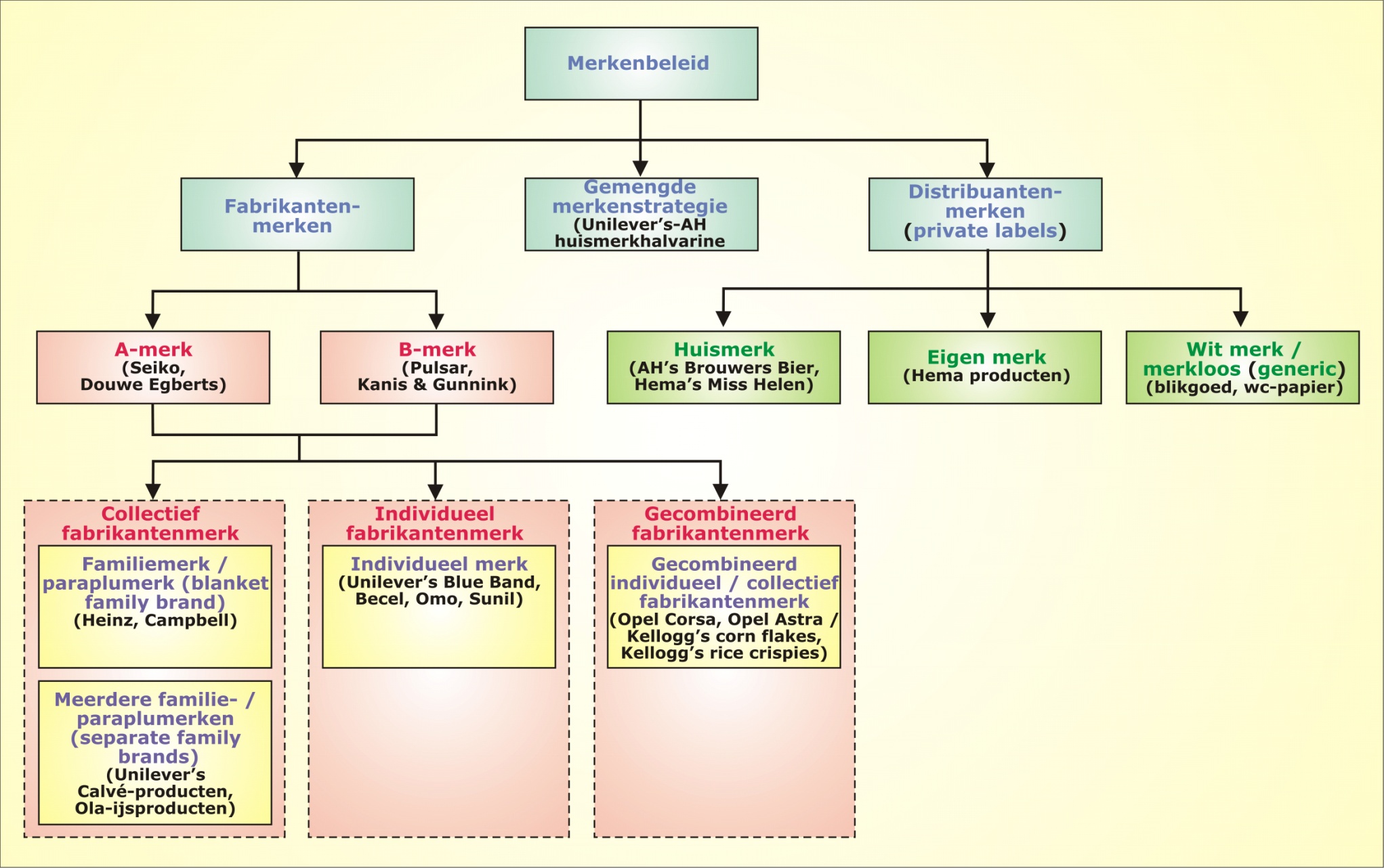 PRODUCTBELEID
Fabrikantenmerken: A-, B- en C-merken
PRODUCTBELEID
Fabrikantenmerken: A-, B- en C-merken
PRODUCTBELEID
Fabrikantenmerken: A-, B- en C-merken
PRODUCTBELEID
Fabrikantenmerken: A-, B- en C-merken
PRODUCTBELEID
Distribuantenmerken
PRODUCTBELEID
Brand equity (merkwaarde)
PRODUCTBELEID
Brand equity (merkwaarde)
PRODUCTBELEID
Brand equity (merkwaarde)
PRODUCTBELEID
Brand valuation
PRODUCTBELEID
Brand valuation
 (x miljoen $, Millward Brown, 2018; (..) wereldranglijst )
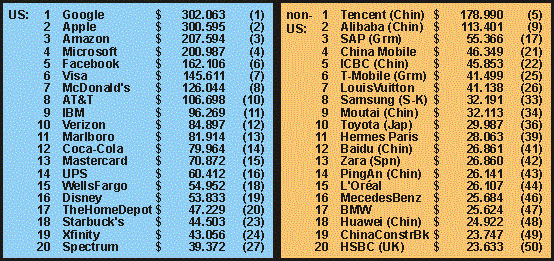 PRODUCTBELEID
Verdere aspecten merkenbeleid
PRODUCTBELEID
Verdere aspecten merkenbeleid
PRODUCTBELEID
Verdere aspecten merkenbeleid
PRODUCTBELEID
Verdere aspecten merkenbeleid
PRODUCTBELEID
Verdere aspecten merkenbeleid
PRODUCTBELEID
Ontwikkelingen binnen merkenbeleid
PRODUCTBELEID
Verdere aspecten merkenbeleid
PRODUCTBELEID
Ontwikkelingen binnen merkenbeleid